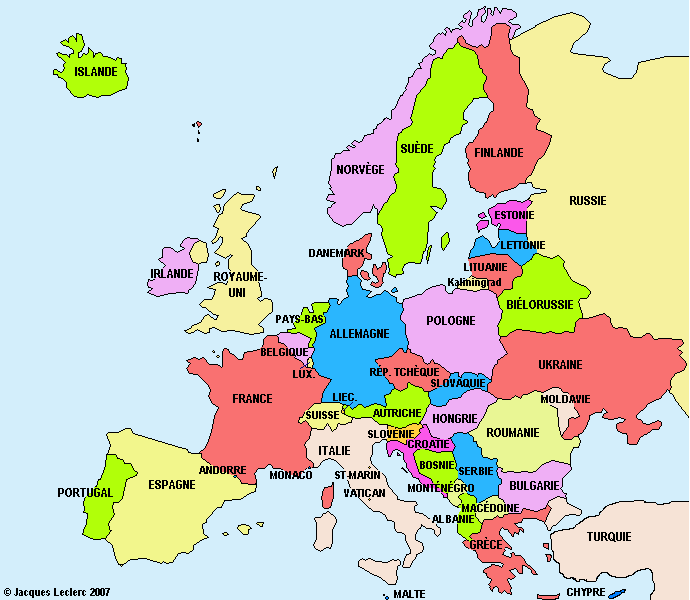 LES PAYS
AUTRICHE
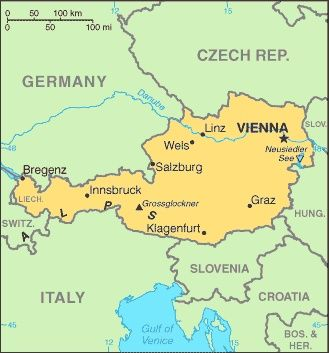 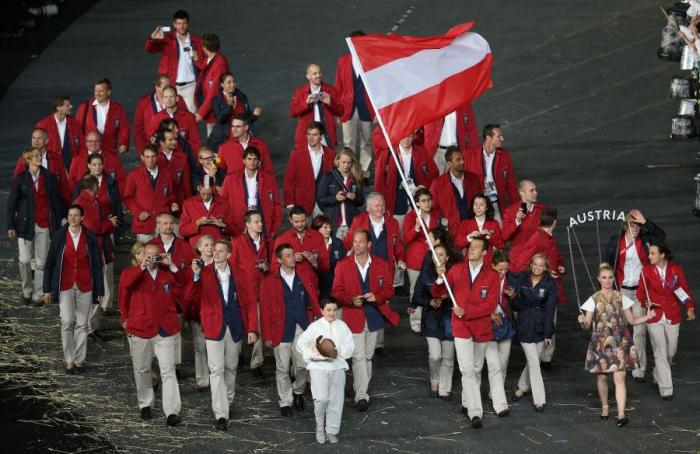 Habitants: 8.773.000                                         83,879km2

              Introduction á L’UE: 1995                   Capitale: Vienne
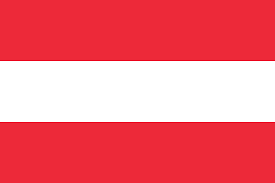 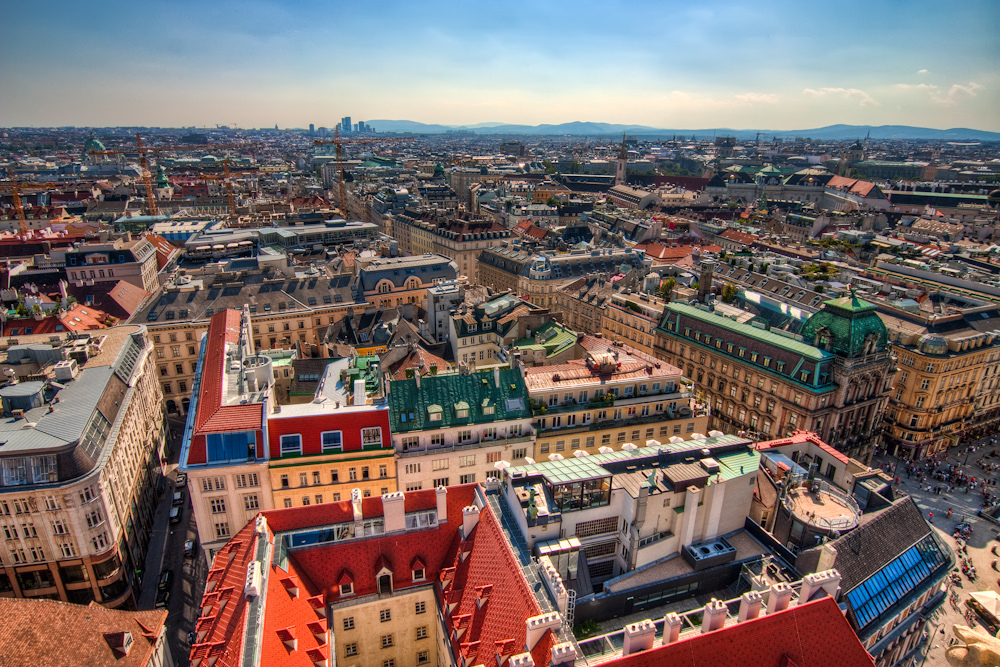 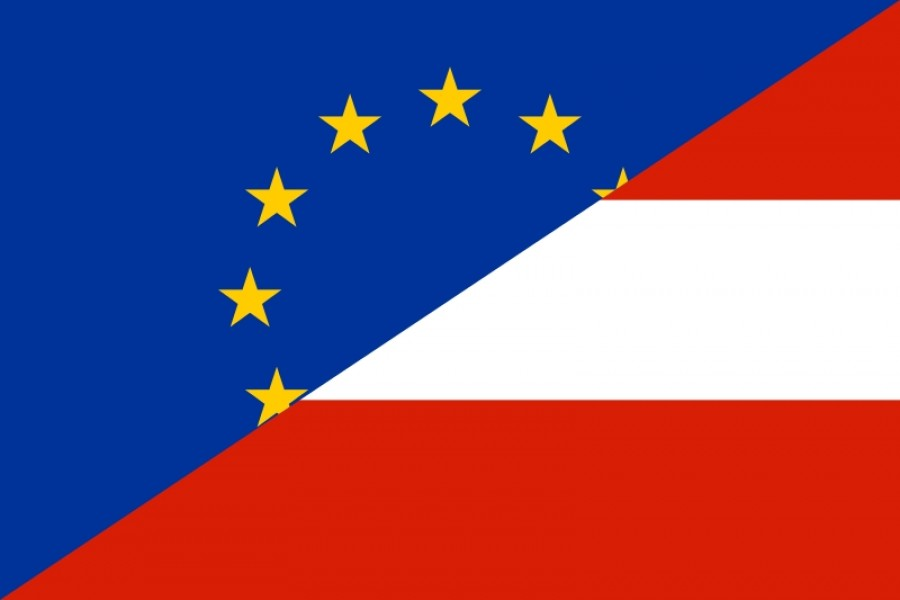 Les Gens S’appellent: Autrichiens         On parle: allemand

          Ses devise es: l’Euro            Ses finalisation de Gmail est: .at
Ses nourriture typique est: La Wiener Schnitzel.

Le Palais impérial de la Hofburg, C’est son monument national.
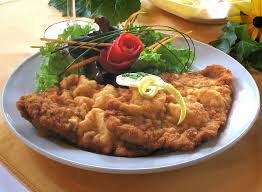 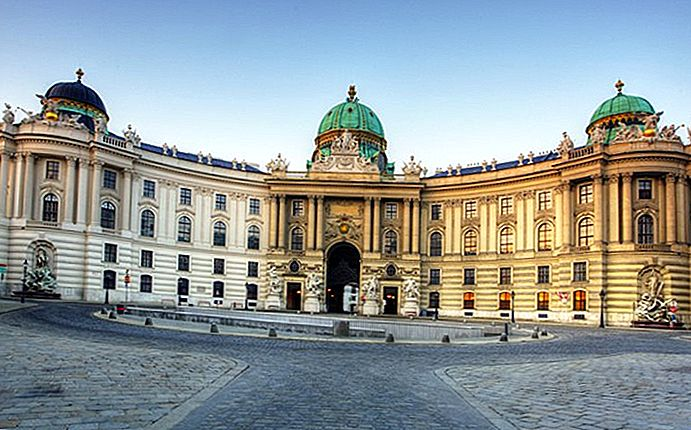 BELGIQUE
Habitants: 11.350.000


Introduction á l’UE: 1957

Capitale: Bruxelles

Les Gens S’appellent:Belges
30.528km2

Ils parlent: français, néerlandais ey allemand

Ses finalisation de Gmail est: .be

Ses devise es: l’Euro
Ses nourriture typique est: Les moules-frites.




Le Manneken Pis, Bruxelles, 
C’est son monument national.
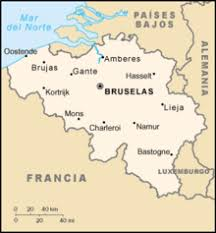 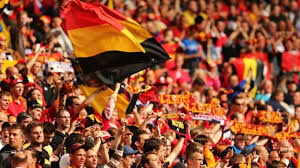 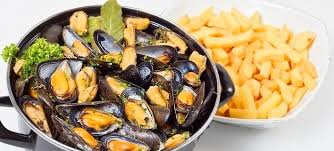 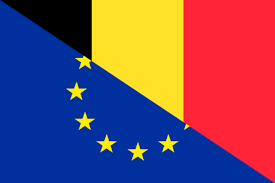 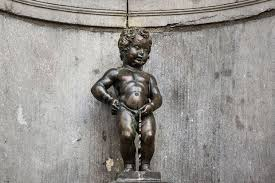 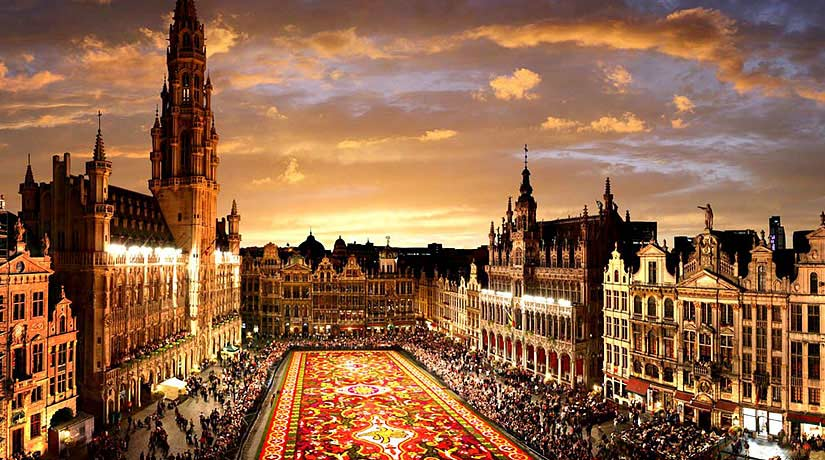 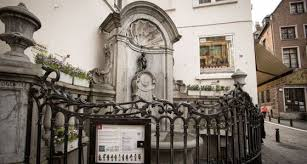 ESPAGNE
Habitants: 46.570.000                            505.990km2                   Ses devise es:
                                                                                                                    l’Euro
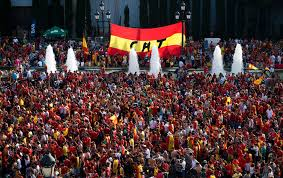 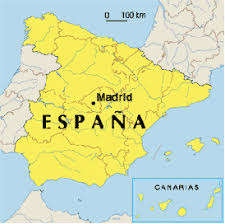 Introduction á L’UE: 1986                                   Capitale: Madrid 

                                                                     Ils parlent: l’Espagnol
Les Gens S’appellent: Espagnols
                                                                               Ses finalisation de                          Ses nourriture typique est: Paella et tapas.       Gmail est: .es
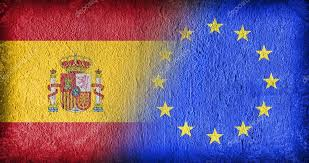 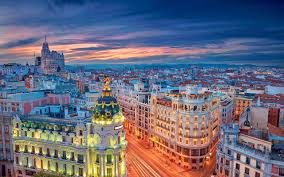 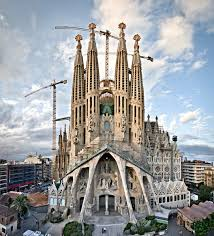 La Sagrada Familia, Barcelone,
                                                         C’est son monument national.
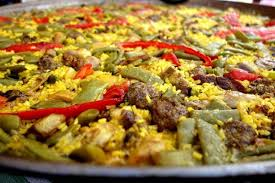 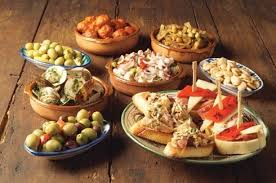 fC’est FINI merci